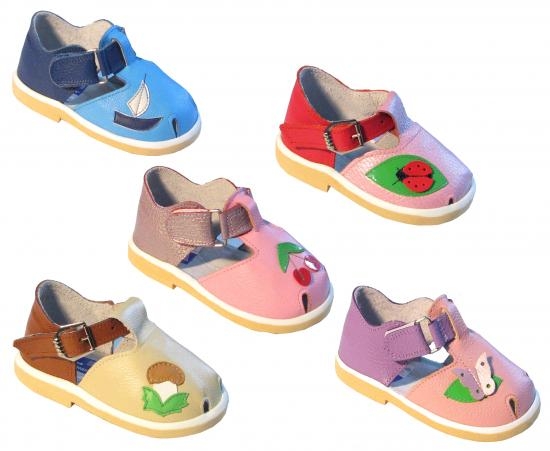 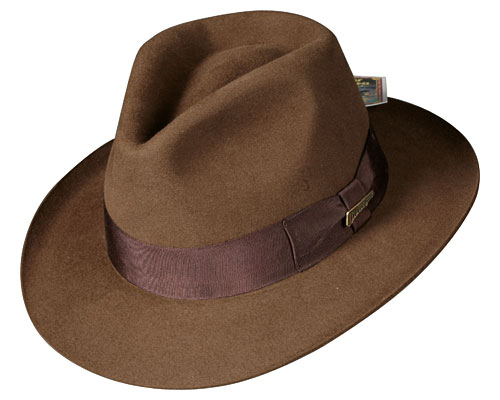 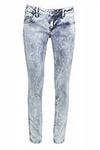 Лексическая темаОдежда. Обувь. Головные уборы.
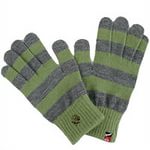 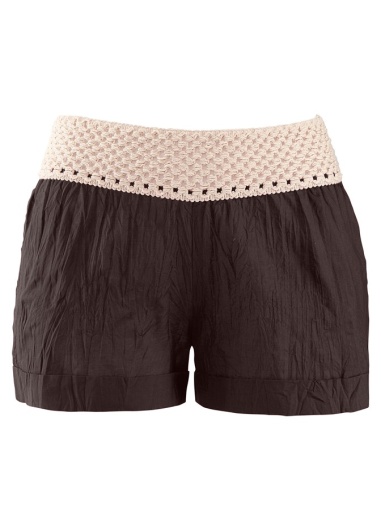 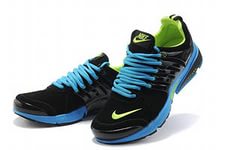 ОДЕЖДА
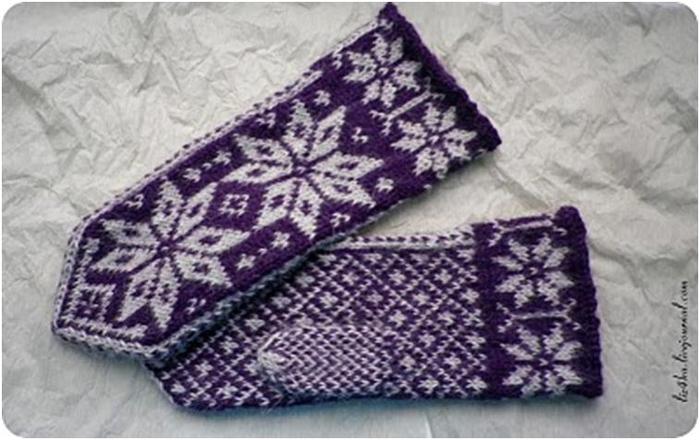 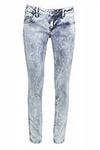 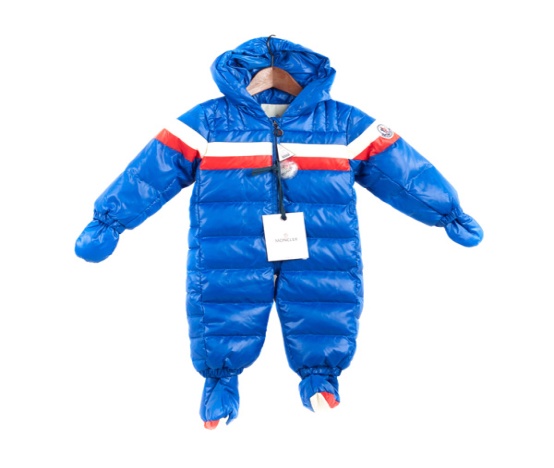 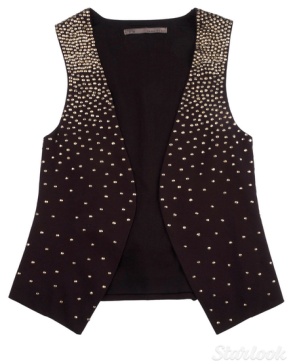 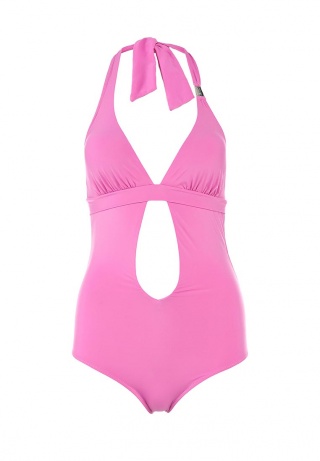 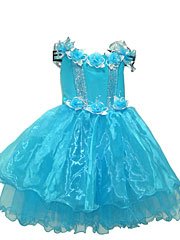 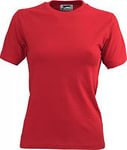 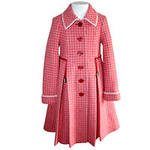 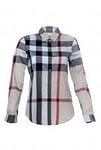 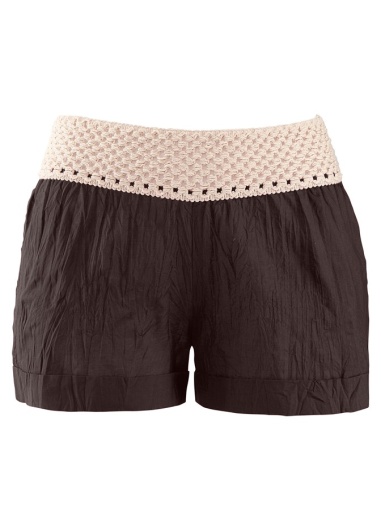 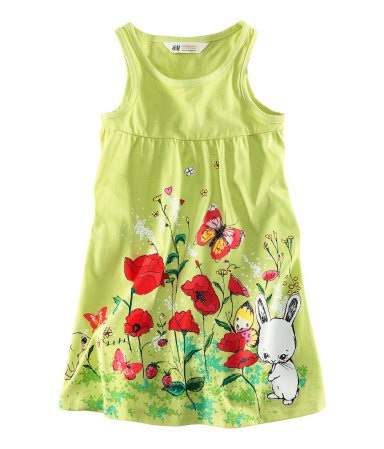 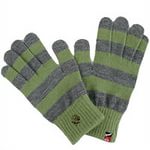 ГОЛОВНЫЕ УБОРЫ
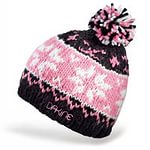 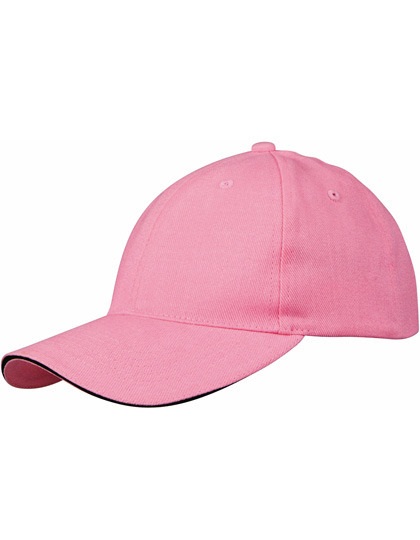 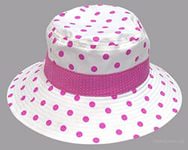 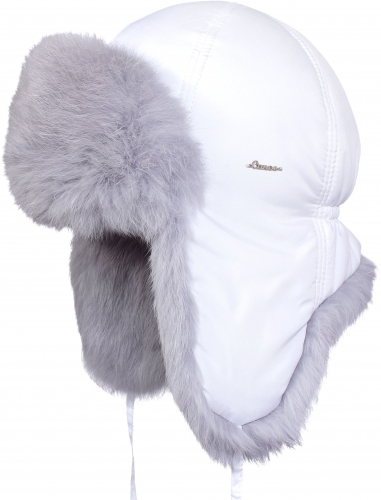 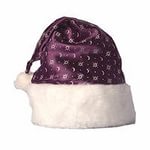 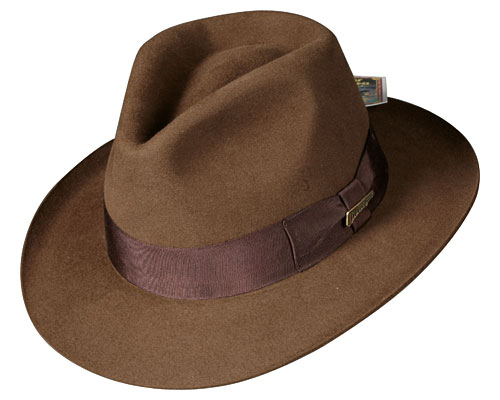 ОБУВЬ
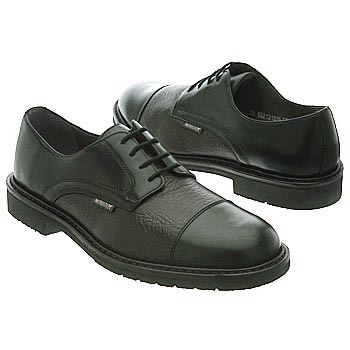 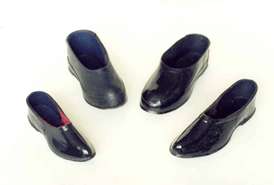 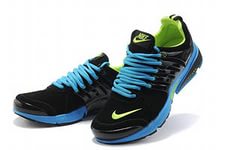 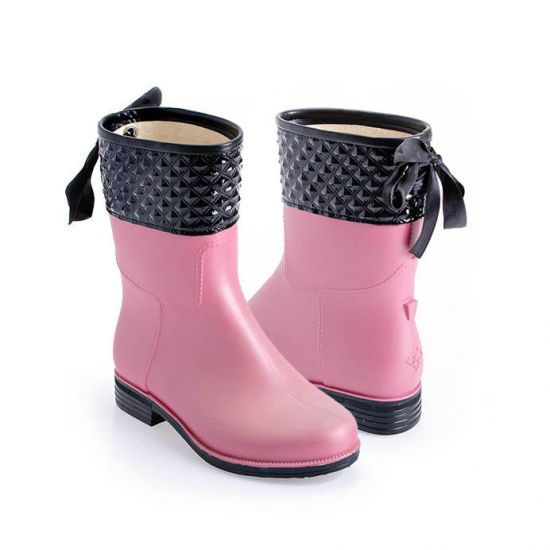 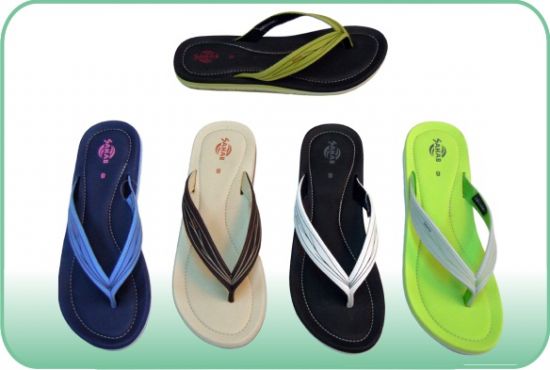 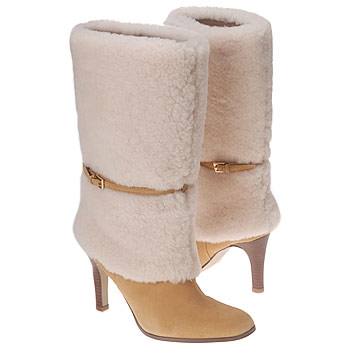 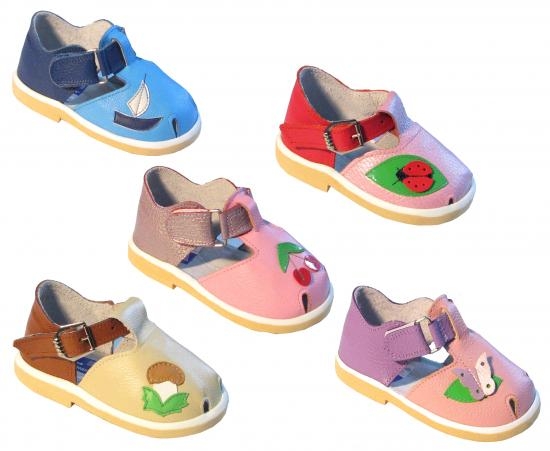 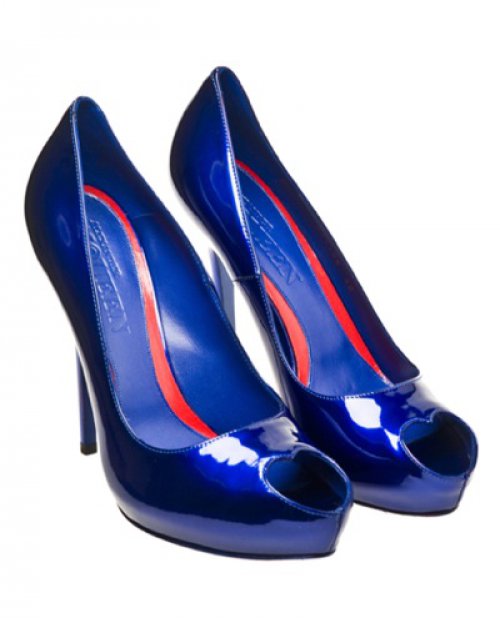 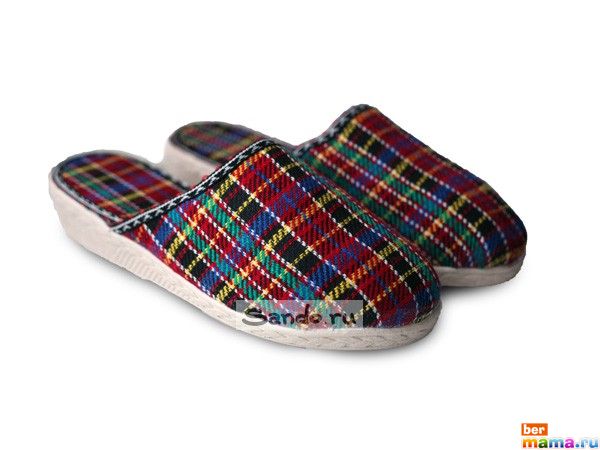 ИГРА «ЧЕТВЕРТЫЙ ЛИШНИЙ»
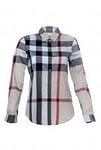 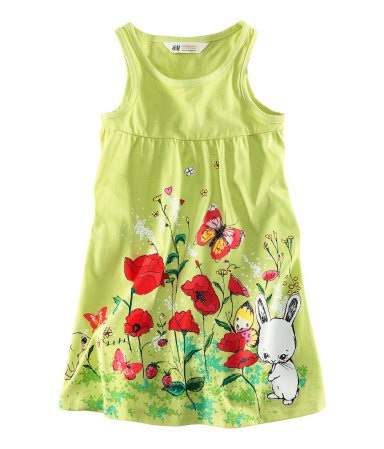 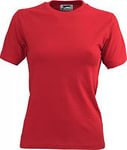 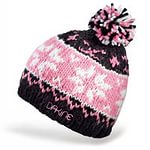 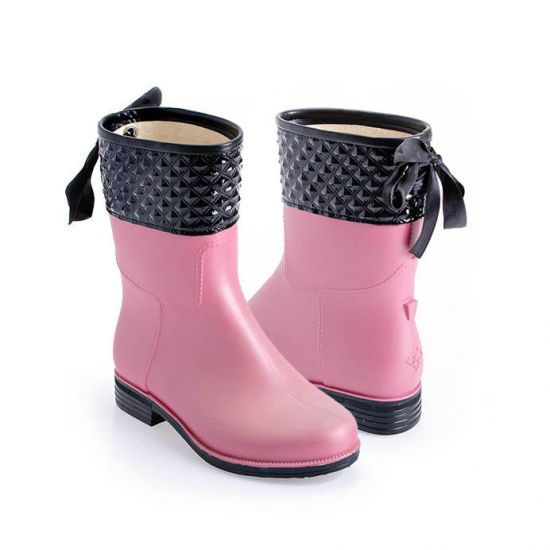 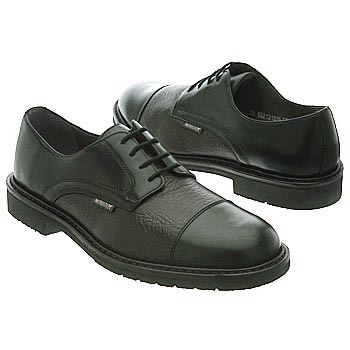 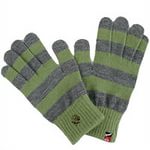 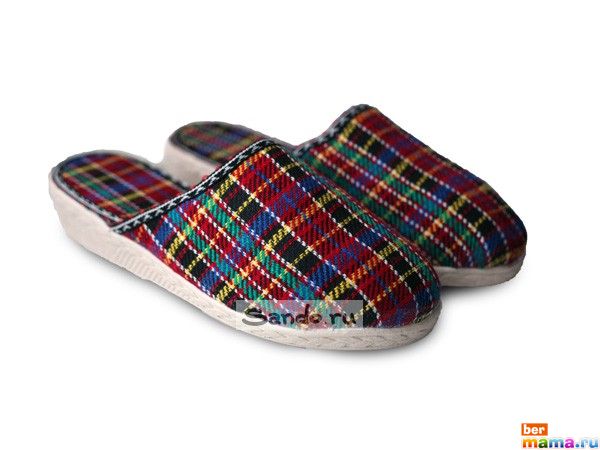 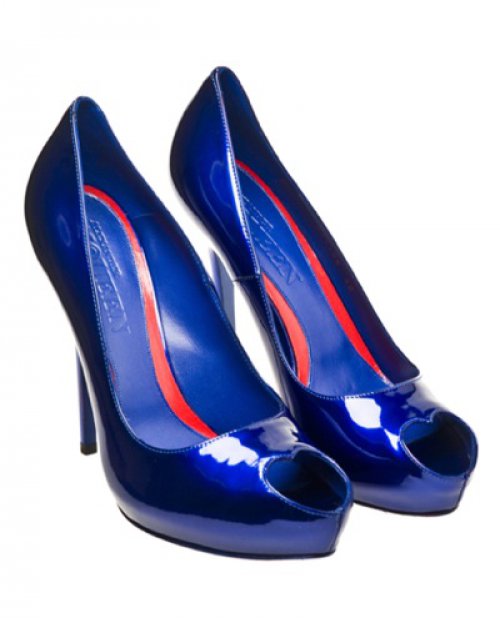 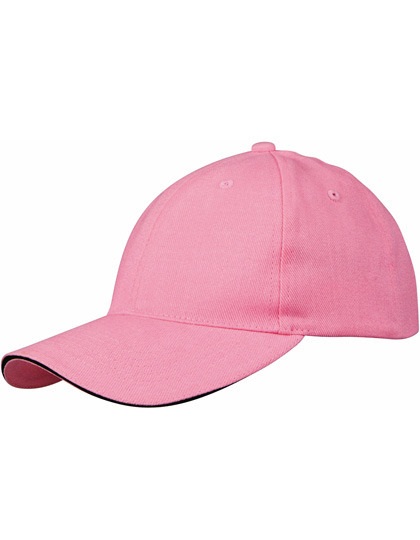 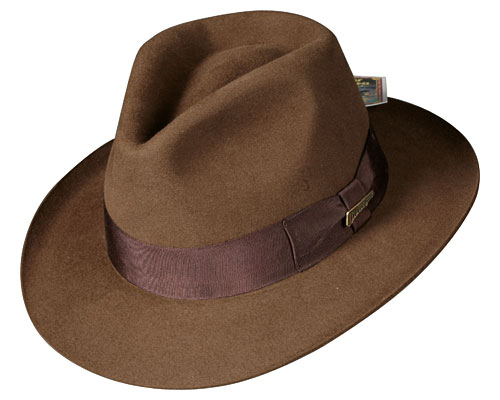 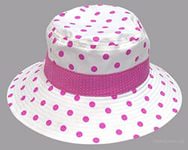 ИГРА «СКАЖИ СО СЛОВОМ МНОГО»
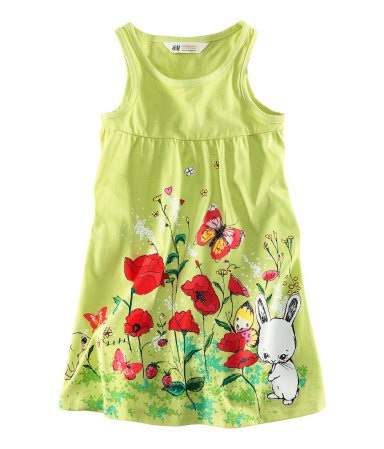 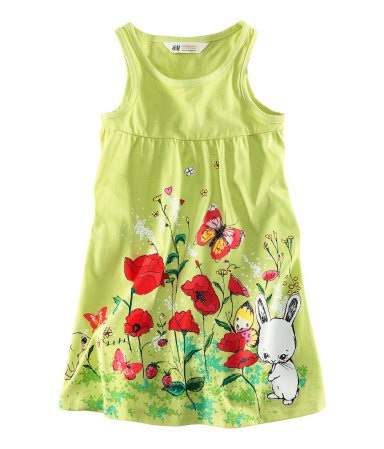 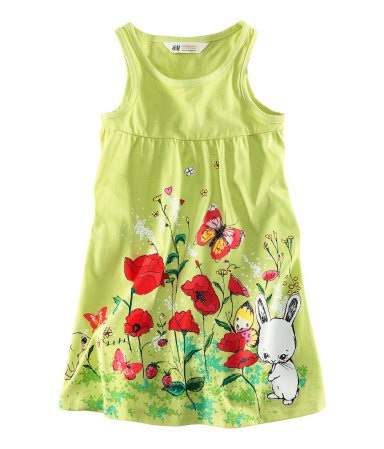 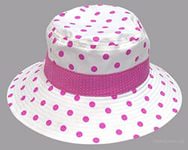 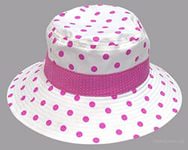 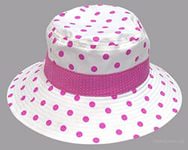 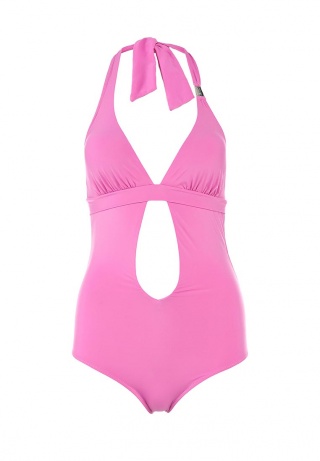 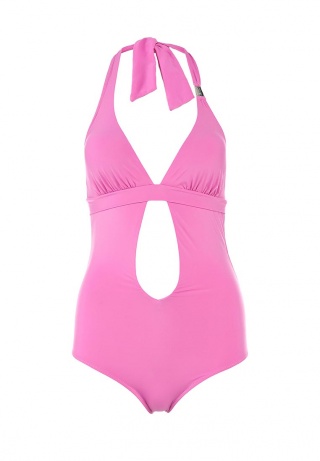 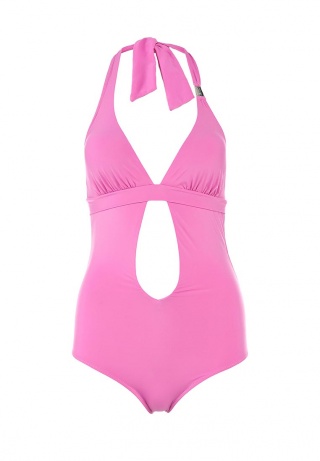 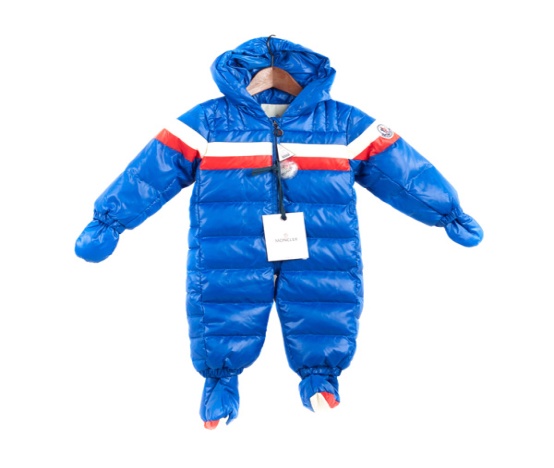 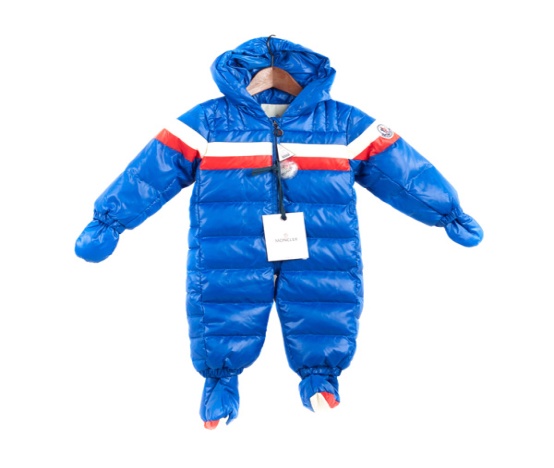 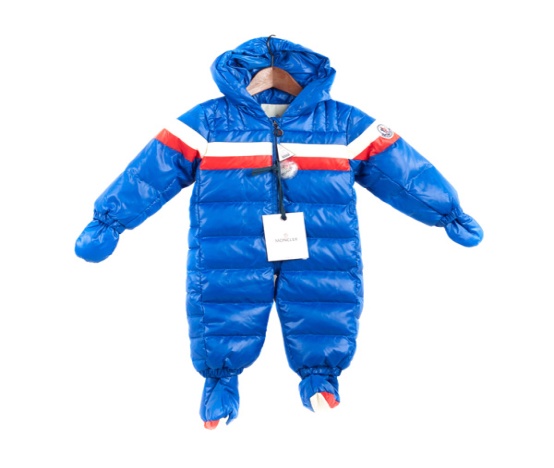 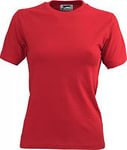 Игра «Назови ласково»
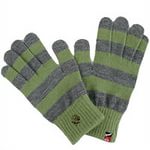 Летняя футболка – летненькая футболочка

Теплые перчатки – тепленькие перчаточки

Легкая панама – легенькая панамка

Домашние тапки – домашненькие тапочки

Любимые туфли – любименькие туфельки

Розовая кепка – розовенькая кепочка
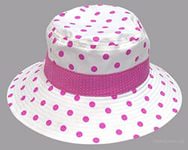 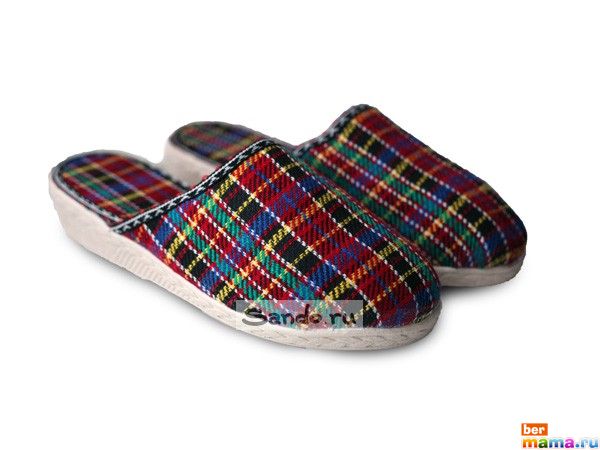 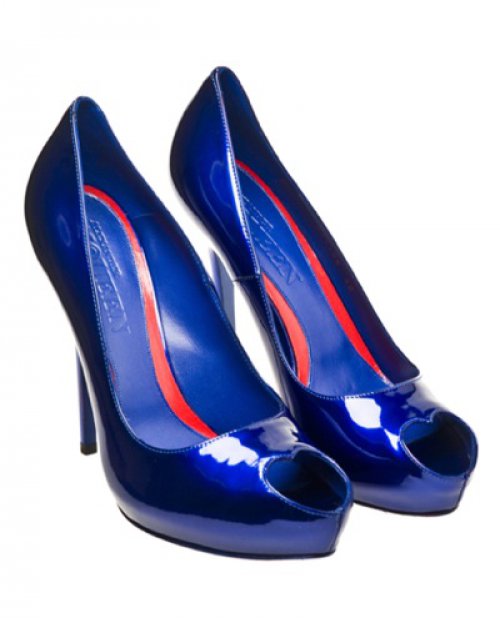 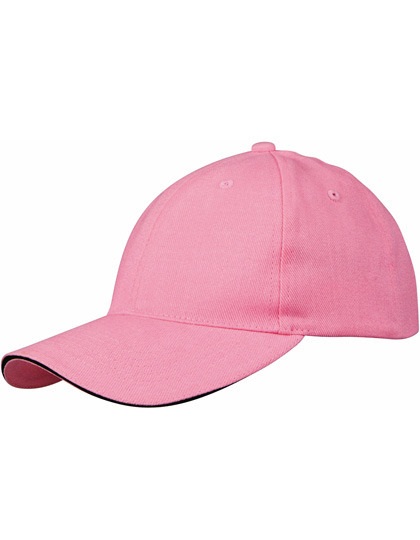 Игра «Расскажи, какой, какая, какие, какое?»
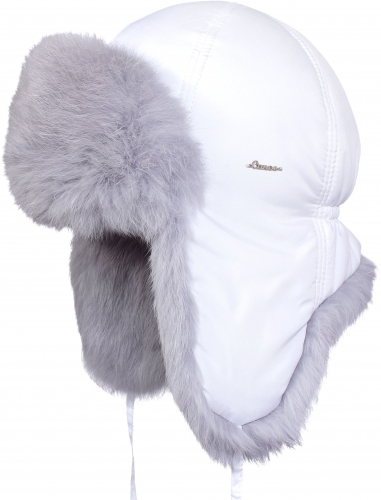 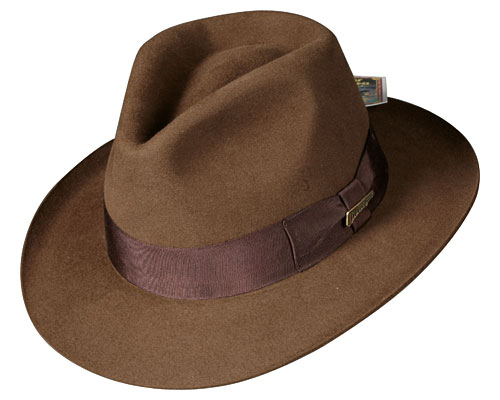 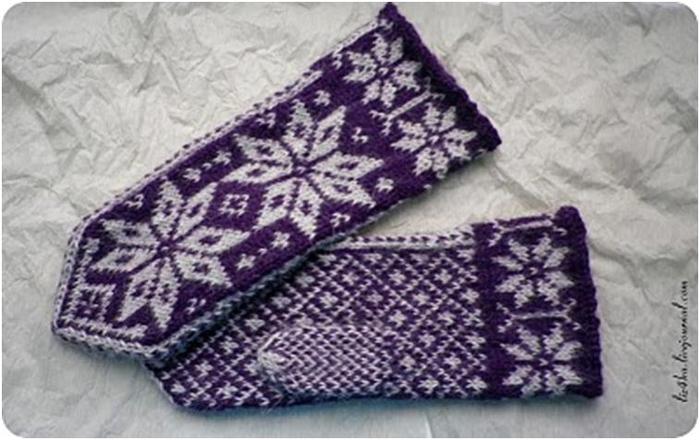 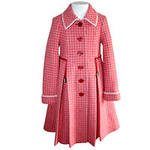 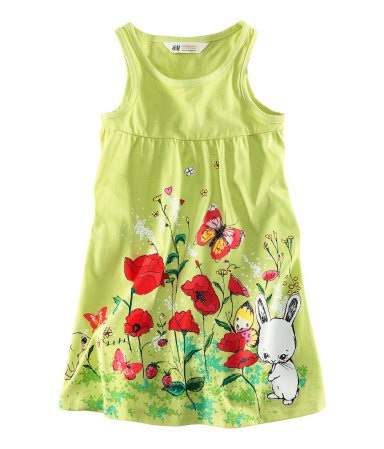 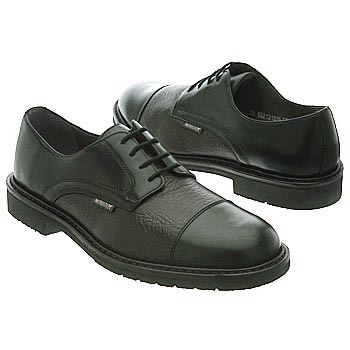 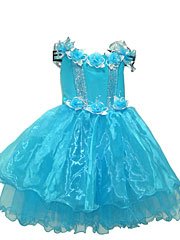 варежки из шерсти – шерстяные,               ботинки из кожи – кожаные,
шляпа из фетра – фетровая,                         сарафан из ситца – ситцевый,
шапка из меха – меховая,                             платье из шелка - шелковое
пальто из драпа – драповое,
Игра «Подбери похожие слова»
К СЛОВУ  «ШИТЬ»
ЗАШИТЬ
ПРИШИТЬ
ПОДШИТЬ
СШИТЬ
ВШИТЬ
ПЕРЕШИТЬ
ВЫШИТЬ
НАШИТЬ
ИГРА «СКАЖИ СО СЛОВОМ МОЙ, МОЯ, МОИ, МОЕ»
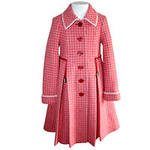 Длинное пальто - …мое длинное пальто,

Теплые варежки - …мои теплые варежки,

Вязаная шапка - …моя вязаная шапка,

Новые сапоги - …мои новые сапоги,

Яркий купальник - ….мой яркий купальник,

Детский комбинезон – …. мой детский комбинезон
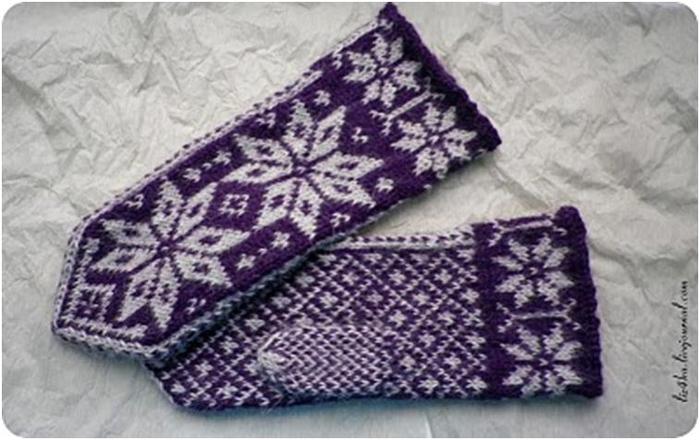 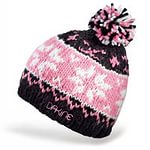 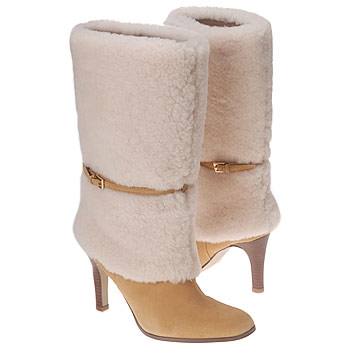 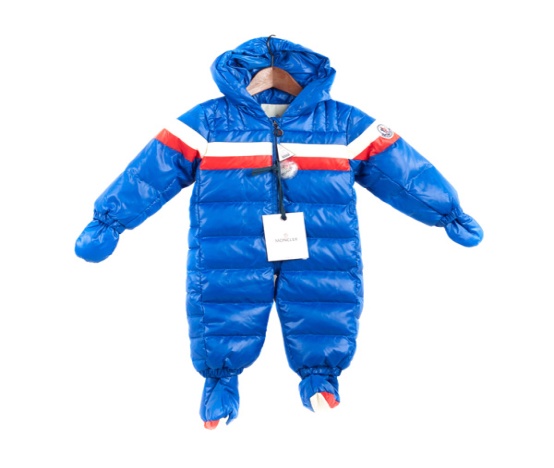 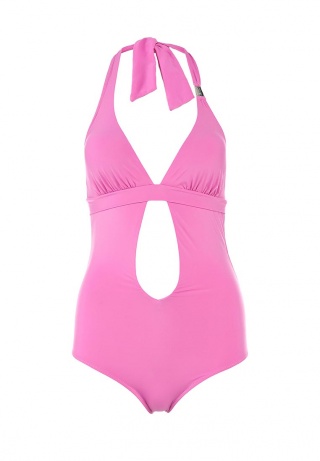 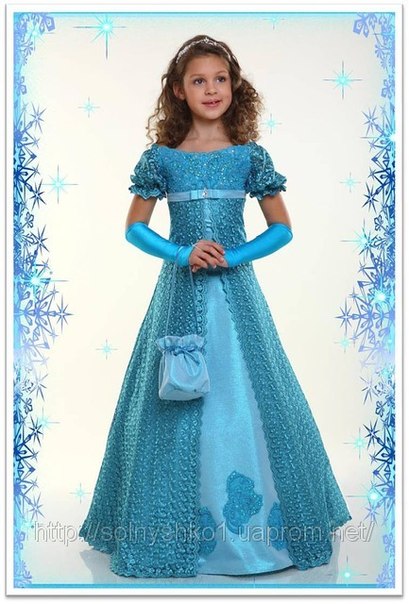 Игра «Собери предложение»
Надевать, нарядное, девочка, платье. – 
Девочка надевает нарядное платье.

Магазин, обувь, много, в, продается. – 
В магазине продается много обуви.

Купить, мама, модная, мне, клетчатая, кепка. –
Мама купила мне модную клетчатую кепку.
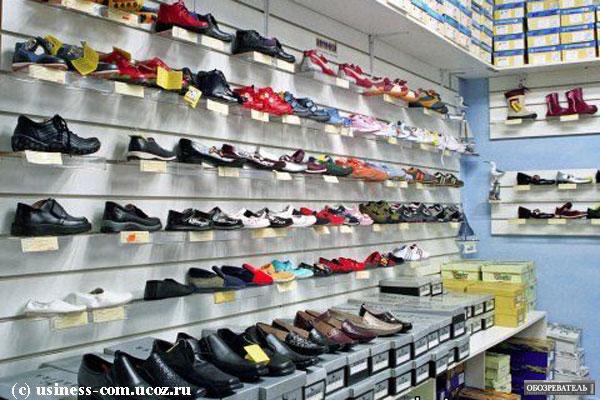 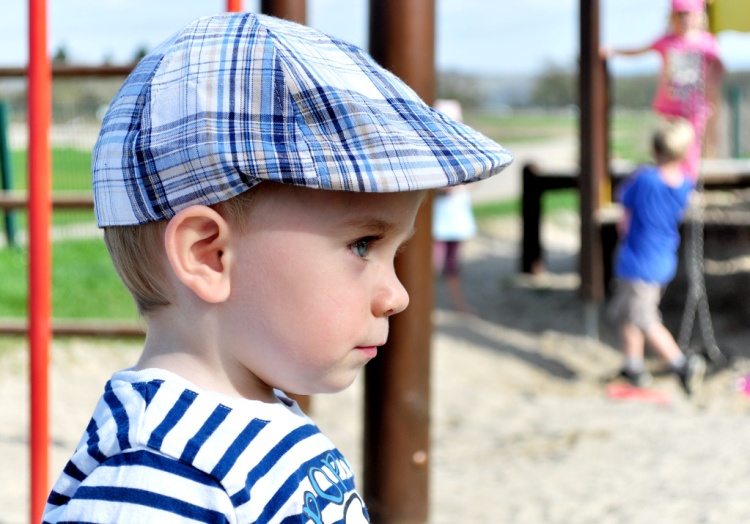